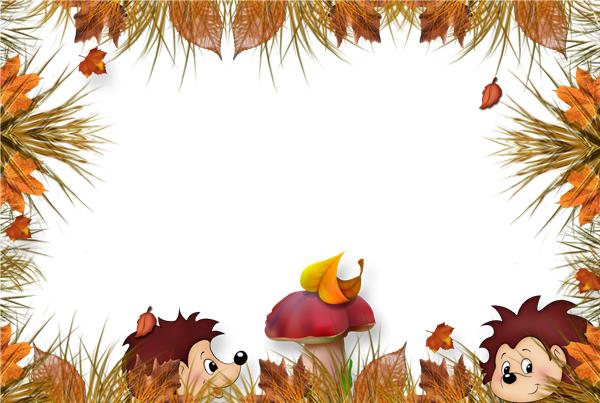 О  БРАТЬЯХ  НАШИХ  МЕНЬШИХ
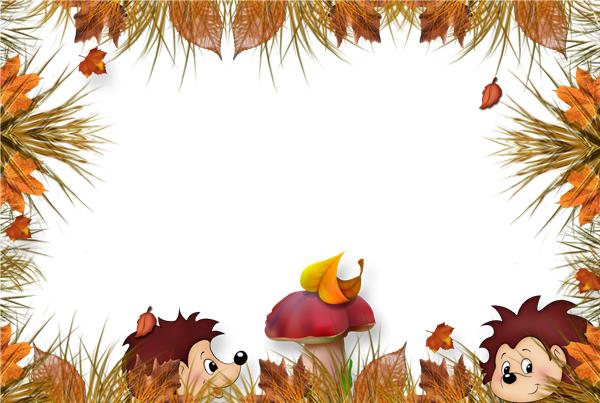 Отгадай  название  рассказа
СКРИПКА,   РУЧЕЙ,
ЩЕПКА,     МУЗЫКА
         МЕДВЕДЬ…
«МУЗЫКАНТ»
в. бИАНКИ
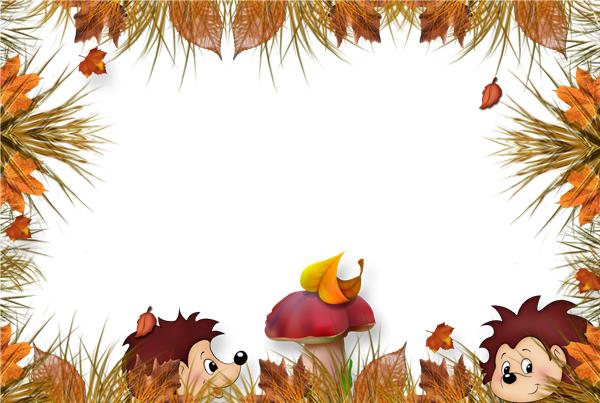 Отгадай  название  рассказа
СТАРИК,   
                 МЫШИ,
КЛЕВЕР,     
                    КОРОВА
…
«СОВА»
в. бИАНКИ
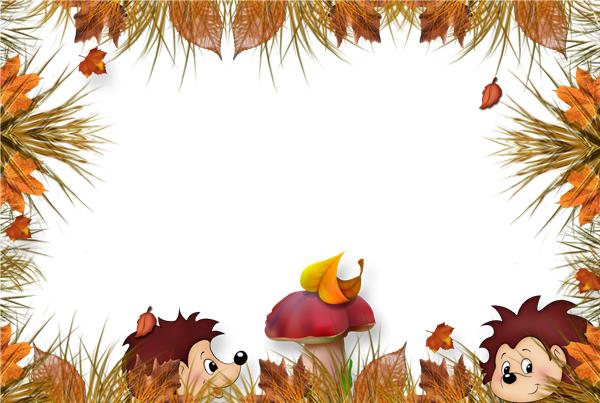 Отгадай  название  рассказа
ДАЧА,   
МАЛЬЧИКИ,
ЁЖИК…
«СТРАШНЫЙ
РАССКАЗ»
е. ЧАРУШИН
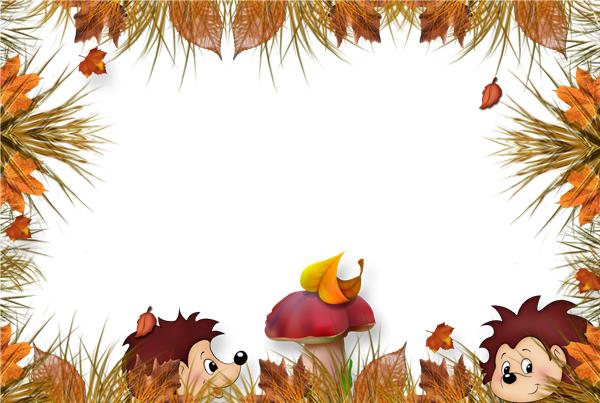 Отгадай  название  рассказа
УТЯТА,   
СТРЕКОЗА,
АЛЁША…
«ХРАБРЫЙ  
УТЕНОК»
б. ЖИТКОВ
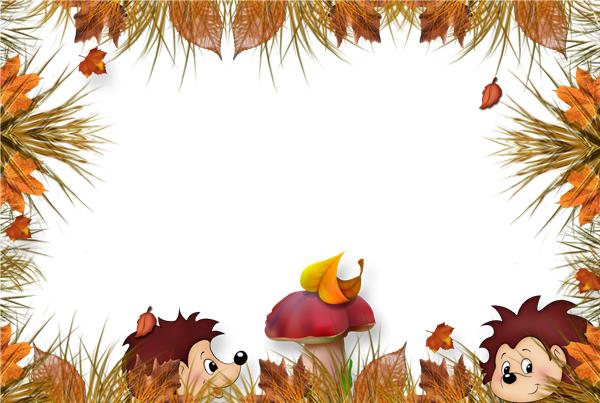 «РЕБЯТА  
И  
УТЯТА»
Отгадай  название  рассказа
УТКА,   
МАЛЬЧИКИ,
УТЯТА…
М. пРИШВИН
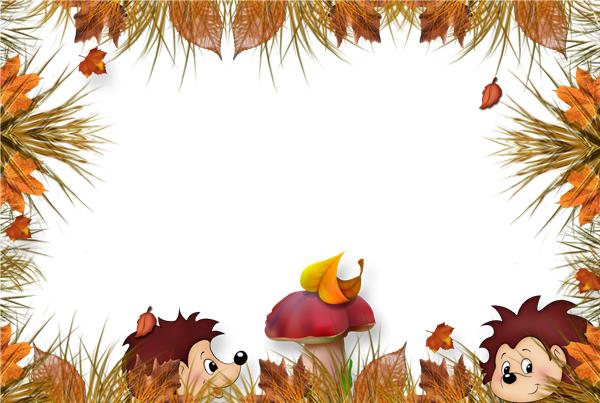 С Т А Р И К
1
Р Е Б  Я Т А
2
С О С И  С К И
3
С О В А
4
5
М У З Ы К А Н Т
А Л Ё Ш А
6
7
Г  Н Ё  З Д А
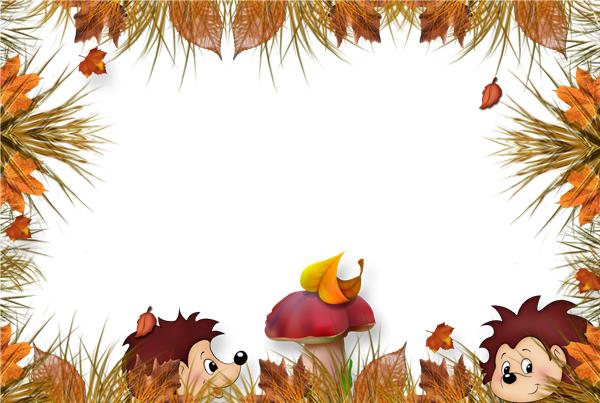 СТАРИК,   СОВА,
                  МЫШИ,
КОРОВА,  ШМЕЛЬ
УБЕРИ  ЛИШНИЙ  ПЕРСОНАЖ
ЛОШАДЬ,
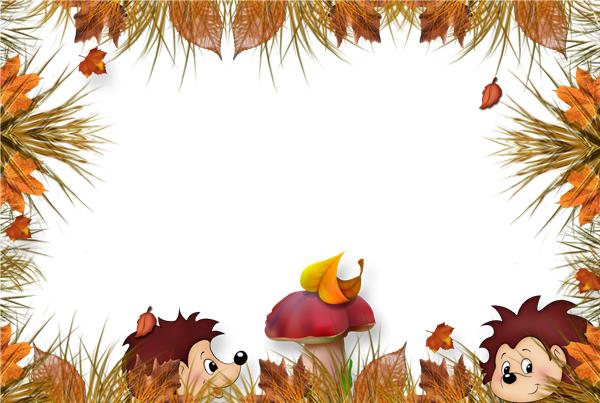 УТКА,   
РЕБЯТА
  
УТЯТА
УБЕРИ  ЛИШНИЙ  ПЕРСОНАЖ
БАРСУК
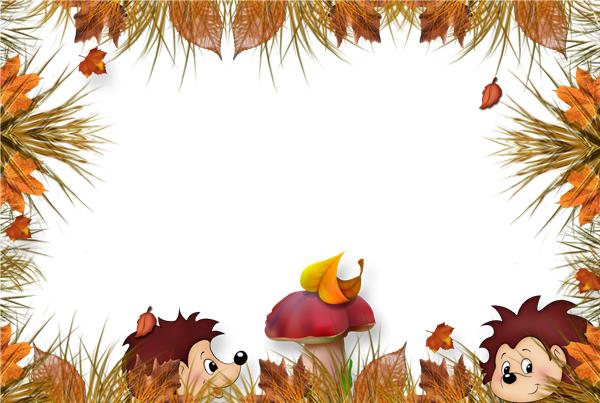 ПЕТЯ,   
ШУРА,  ЁЖ,
,
УБЕРИ  ЛИШНИЙ  ПЕРСОНАЖ
СОВА
ТИГР
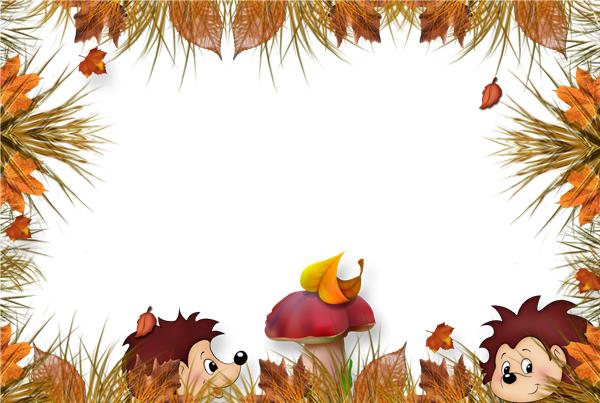 АЛЕША,   
                СТРЕКОЗА,
               ,     
                    УТЯТА
УБЕРИ  ЛИШНИЙ  ПЕРСОНАЖ
КОШКА
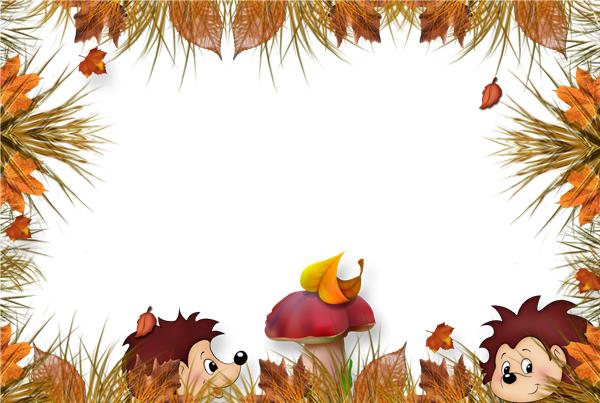 СТАРИК,   
                 МЕДВЕДЬ,
УБЕРИ  ЛИШНИЙ  ПЕРСОНАЖ
СТАРУХА
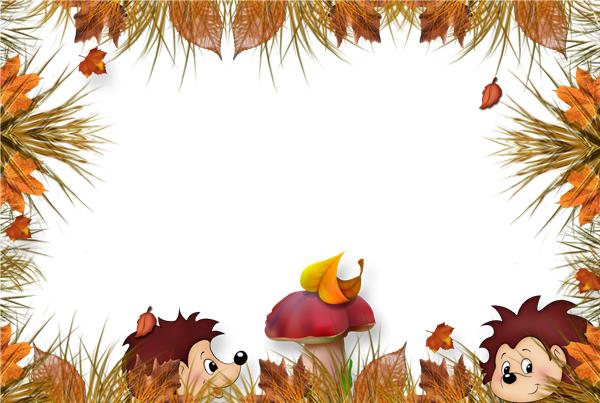 Презентацию  составила  учитель  начальных  классов  ГБОУ  СОШ  №1055  г. МосквыМухачева  Юлия  ВячеславовнаРазмещение  на  сайте:http://mukhacheva.ucoz.ru/